Introduction to Data Basin
A Web Mapping Platform: nalcc.databasin.org
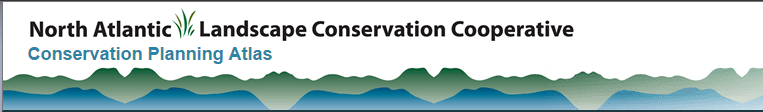 Renee farnsworth
Gis analyst
North Atlantic lcc
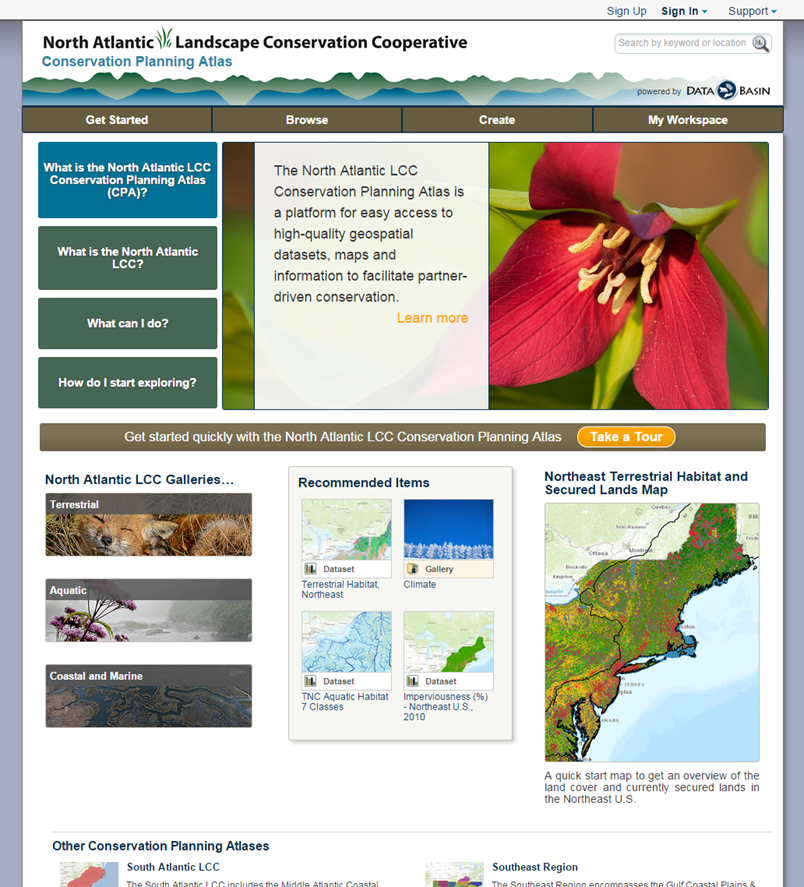 NALCC CPA
Hub for regionally consistent data
Explore what’s available and view metadata
Visually compare multiple datasets
Create and share maps
Download data
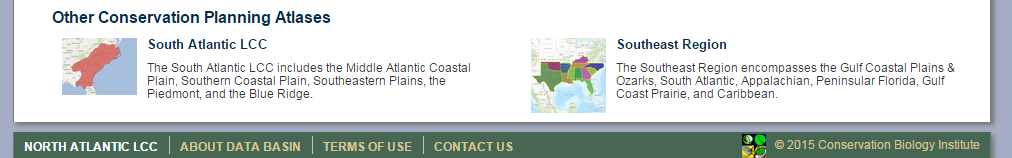 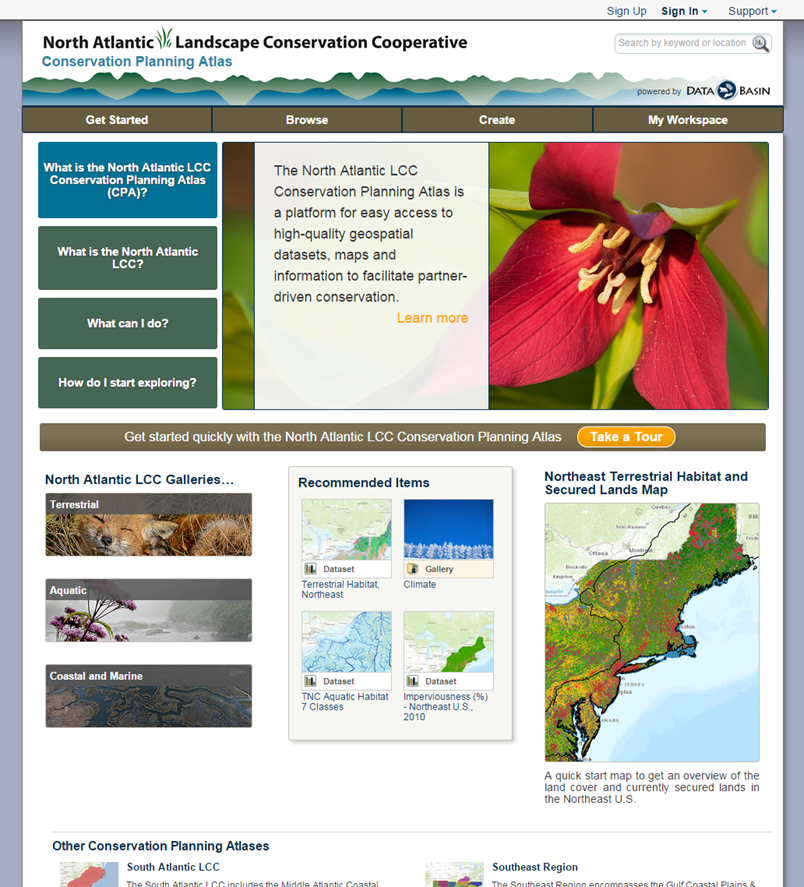 NALCC CPA Homepage
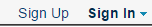 Account is free
Email required
Import data
Save maps
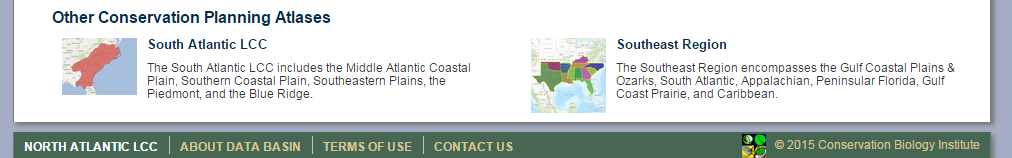 DROP DOWN MENU
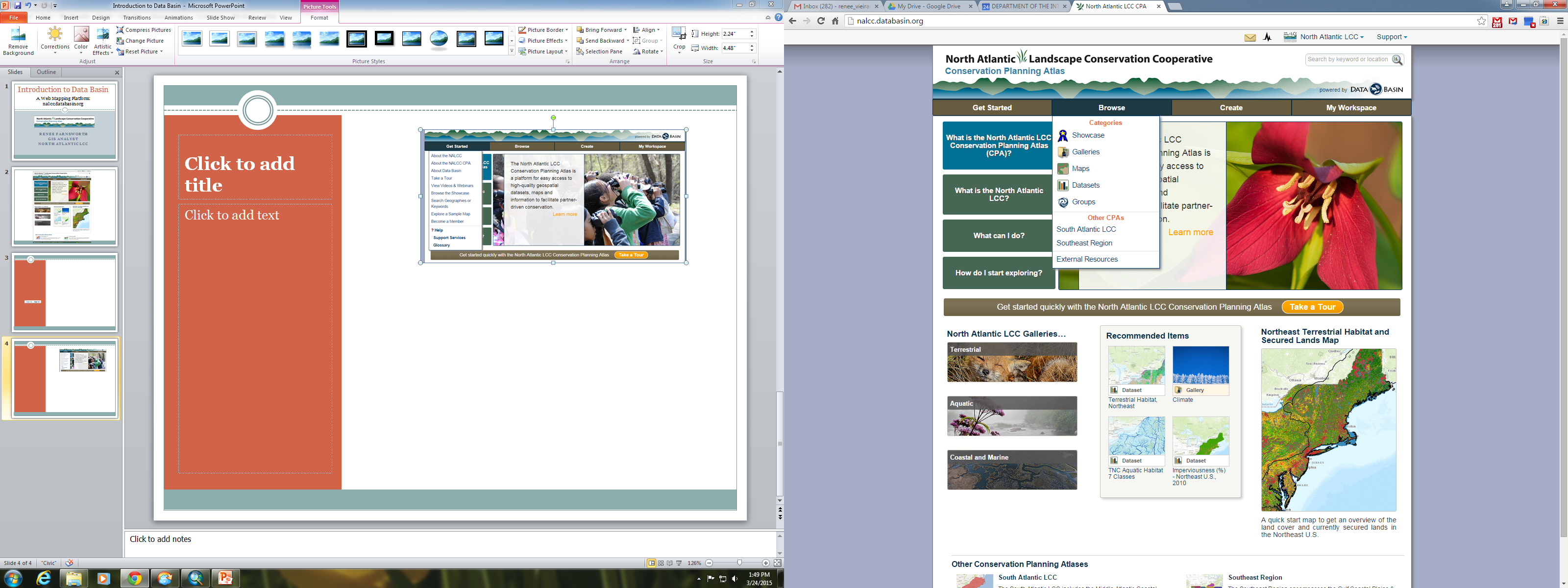 DROP DOWN MENU
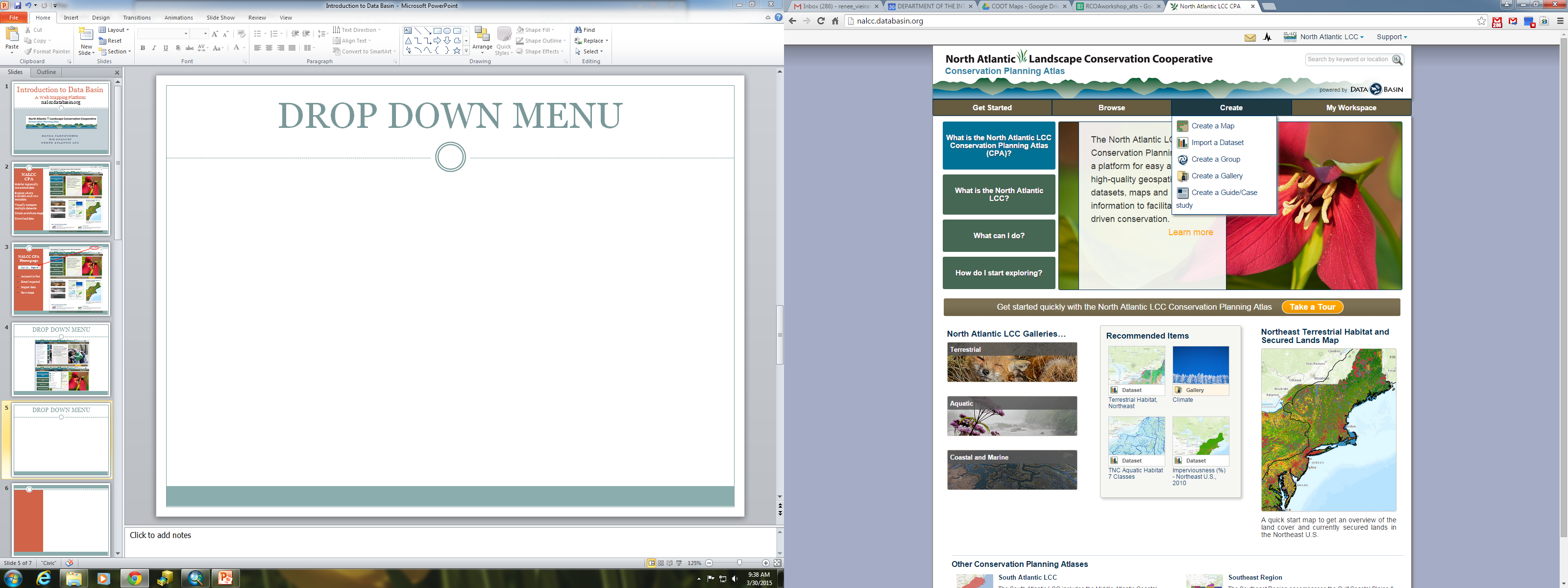 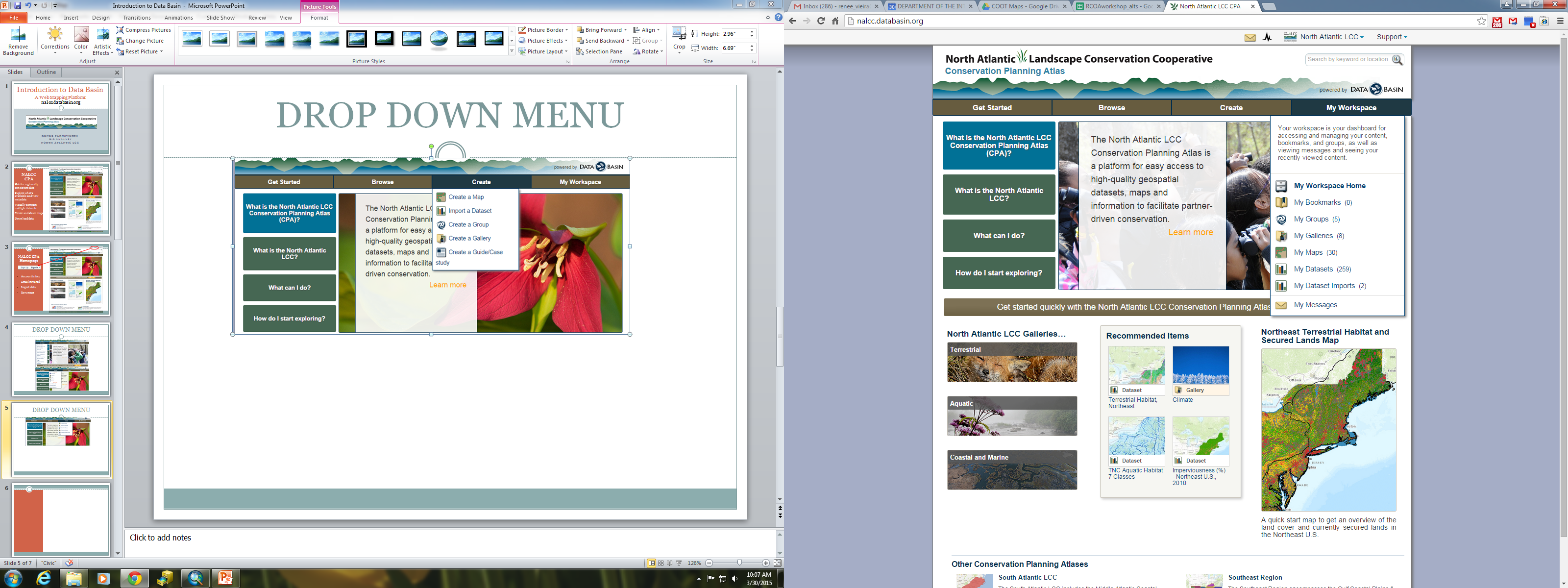 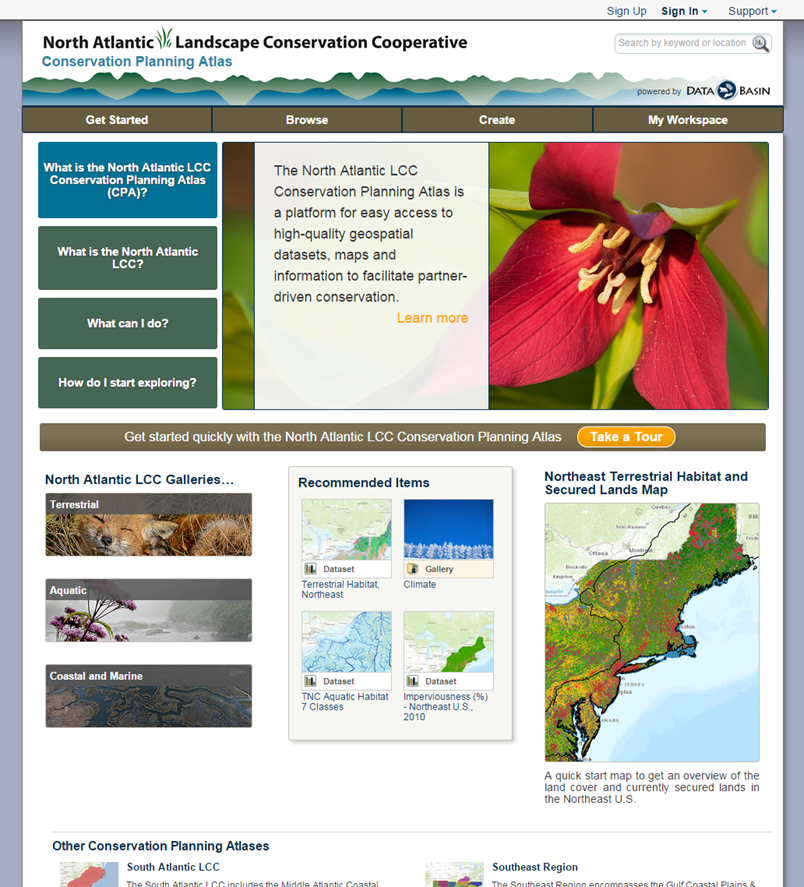 NALCC CPA Homepage
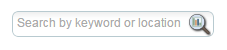 Search keyword(s)
Or click the magnifying glass
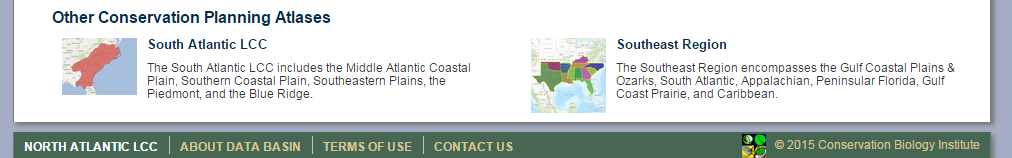 SEARCH FUNCTION
Can search other LCC’s or all of Data Basin
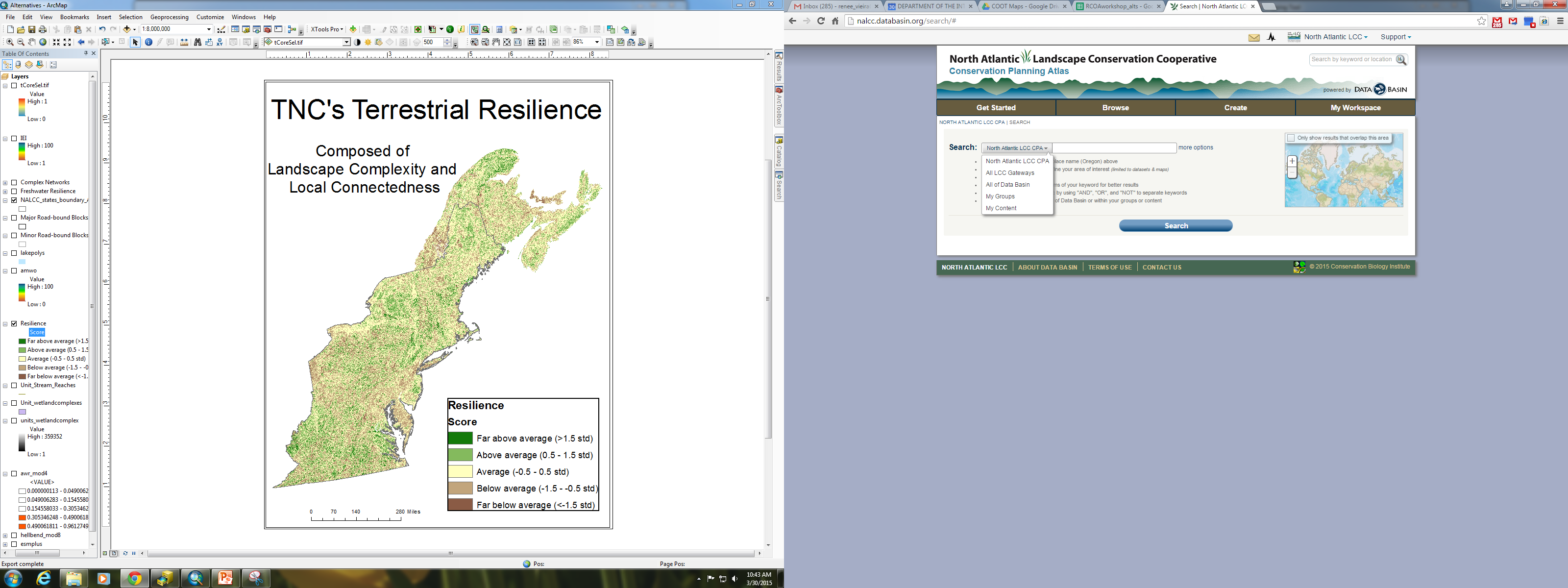 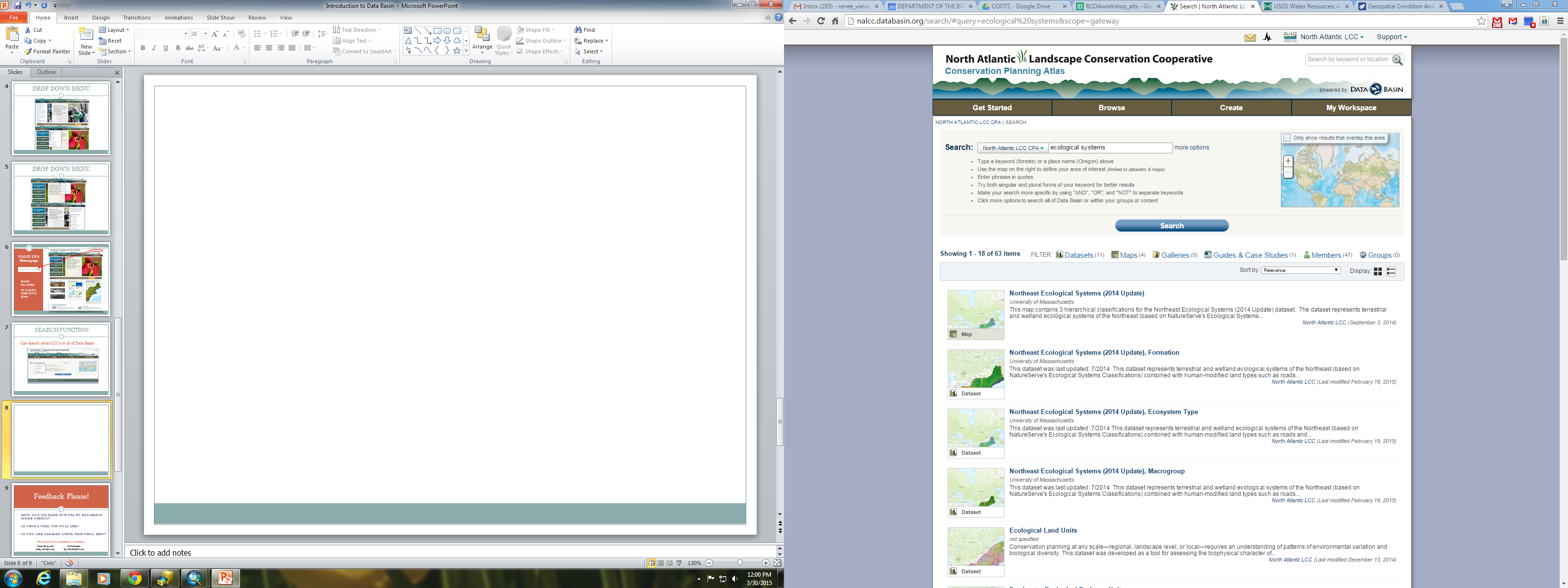 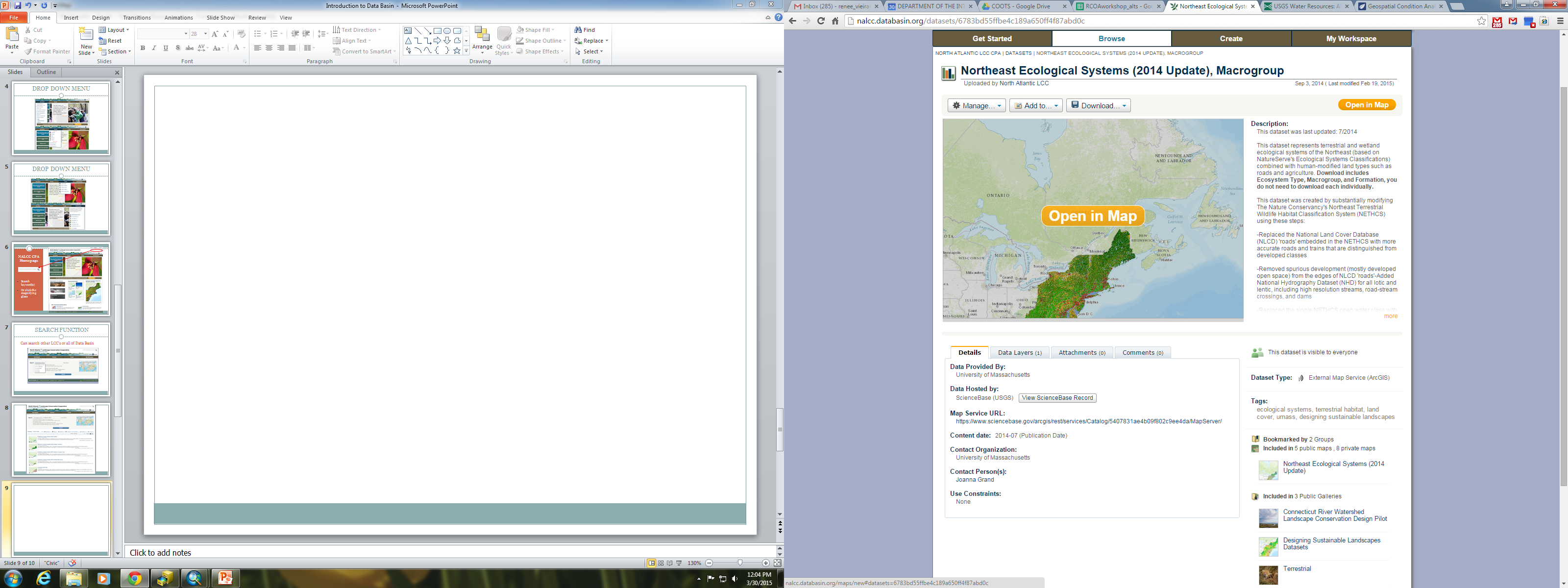 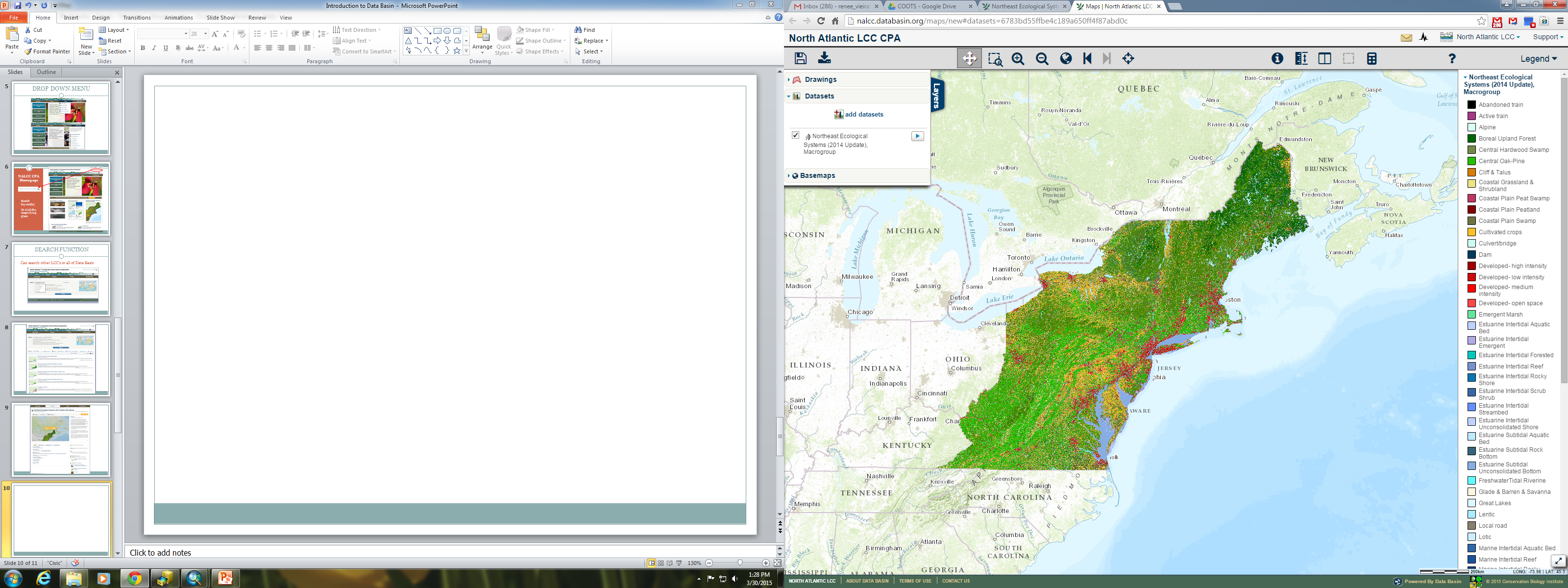 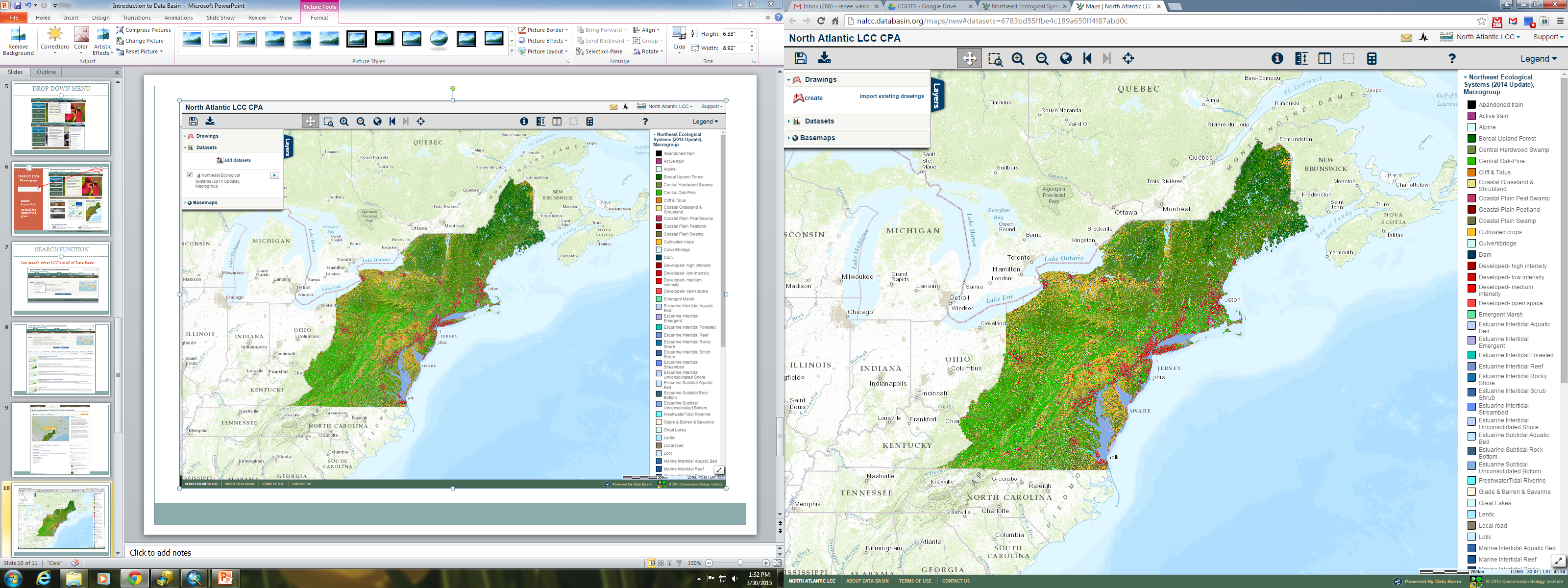 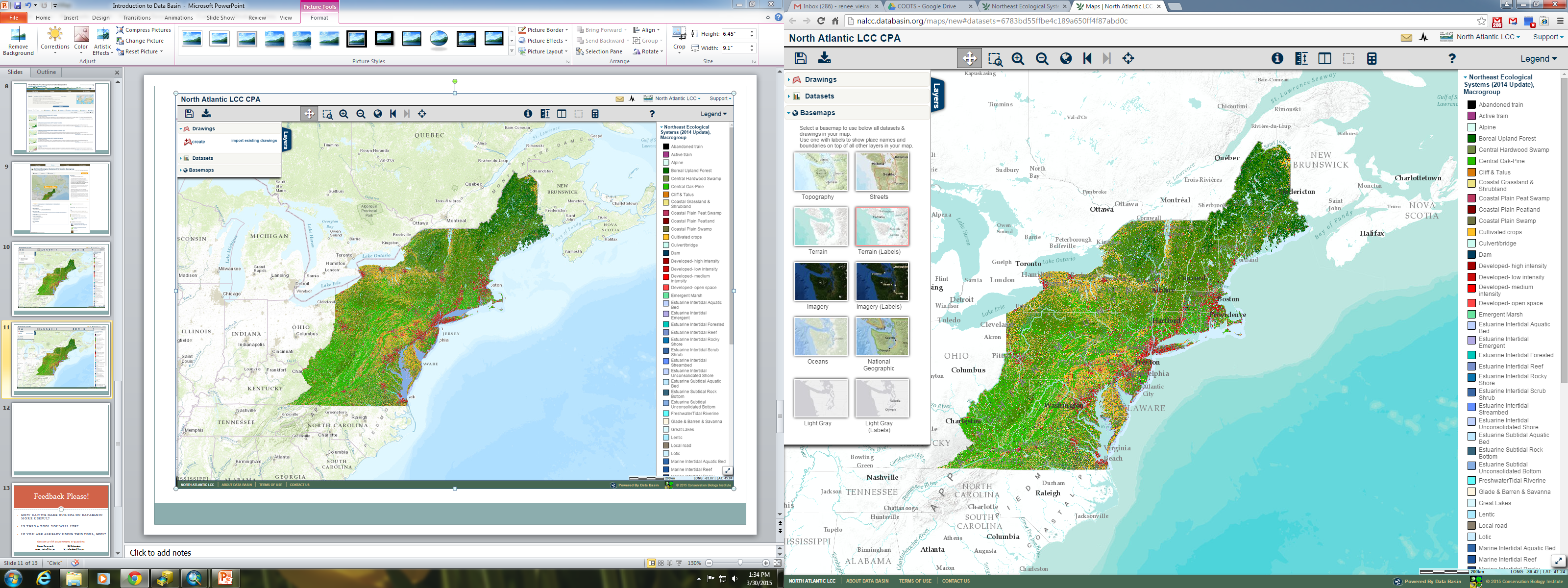 Feedback Please!
How can we make our cpa on DataBAsin more useful?

Is this a tool you will use?

If you are already using this tool, how?
Contact us with any comments or questions:
Renee Farnsworth
renee_vieira@fws.gov
BJ Richardson
bj_richardson@fws.gov